2021 Legislation Potential Community Impacts
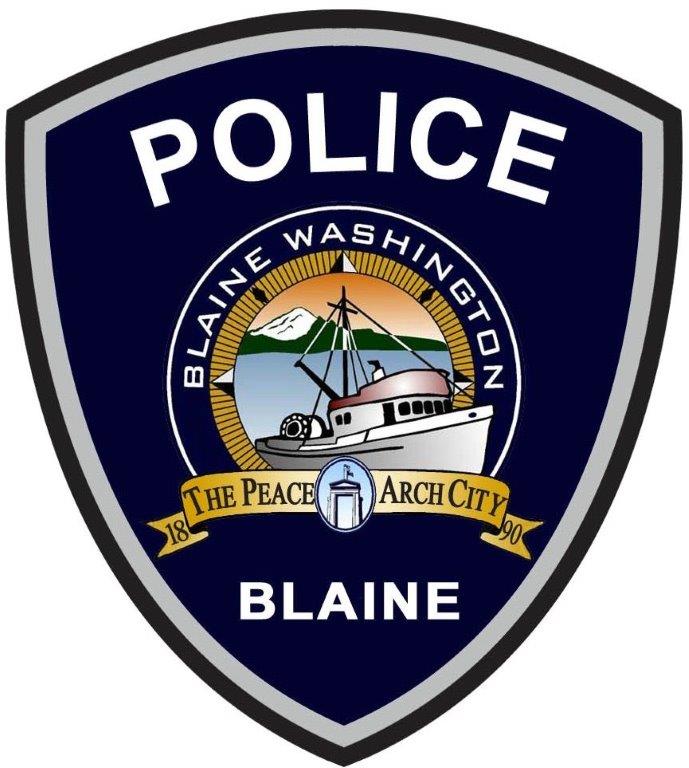 The Why
Washington State offers more protections / rights to the people than the Federal Constitution

This is NOT overruling federal case law
[Speaker Notes: There were approximately 100 newly-enacted, LE-relevant bills from the 2021 legislature]
The How
2021 legislature’s four priorities
Racial justice and equity, COVID, economic recovery, climate change

Legislature + groups
Amendments, substitutes, partial vetoes, etc.
Information/opinions/perspectives
What and When – BPD
3-phases:  policy, operation, communication

A lot of this we already do

Consistent communication is key
Section One

Transparency / Accountability
SB5259 – Use of Force Data Collection
Goes into effect 07-25-2021

Requires agencies to report on UoF:
Fatality, great bodily harm, substantial bodily harm OR
Discharged a firearm, pointed a firearm, chokehold or VNR, TASER, OC, less lethal impact munitions, impact weapon, physically strike, vehicle strike, K9 bite.
Requires information related to incident
Date, time, location, type of force, injuries, armed/unarmed, weapon, age, gender, race, ethnicity, tribal affiliation, officer name/years of service, reason for the contact, behavioral/alcohol/drugs, minors present, BWC, etc.

Requires Attorney General to establish/administer a statewide use of force reporting system
HB1140 – Juveniles Access to Attorney
Goes into effect 01-01-22

Requires access to an attorney, in person or by phone or video, before juvenile waives any constitutional rights if a law enforcement officer: 
Questioned during custodial interrogation
Detains on PC for criminal activity
Consent to search for property, dwelling or vehicle under juvenile’s control
Consultation cannot be waived

Exception:  protect life, trafficking

Requires State Office of Public Defense to provide access
HB1223 – Electronic Recordation
Sections 1-20 go into effect 01-01-22

Custodial interrogation of juvenile, or if related to a felony crime must be recorded electronically
Both audio and video (cells, jails, offices, police stations)
At least audio elsewhere to include on-scene
***Body worn cameras could be a solution***
Agency required to adopt/enforce policies
How recording made, collection and review by supervisors, assignment of supervisory responsibilities and chain of command for accountability, sanctions for noncompliance, staffing/education/training/resources

Very resource driven – civilian staff, supervisor time, Axon (BWC) cost, location recording systems, video retention rules
Exceptions to requirements for Electronic Recordings
Exigent Circumstances: Not feasible, must be documented

Refusal to be Recorded: person indicates they will not participate if
it’s recorded.  Officer must electronically record the person’s 
Agreement to participate without further recording if feasible 

Interrogations Conducted by Another Jurisdiction:  Another state or
federal authorities

Belief Recording is not Required:  Not a juvenile and not a felony

Safety & Protection: identity of confidential informant, safety of officer, 
person being interrogated or someone else.
HB1089 – Compliance Audits
Goes into effect 07-25-2021

Washington State auditor office can conduct a process compliance audit of any deadly force investigation 
Charging decision made, criminal case disposition reached
Involved agency, investigating body and prosecutor’s office

No audits until adequately staffed w/SMEs, contracting out until then
Washington State auditor office can conduct an audit procedure of any LE agency
Compliance with all laws, policies, and procedures
Governing training and certification
HB1088 – Impeachment Disclosures
Goes into effect 07-25-2021

Requires county prosecutor to develop/adopt protocol  
Type of conduct, info shared/maintained  
Process for removal from Brady list
Review every two years
Requires police agencies to report within 10 days
Any act potentially exculpatory to a criminal defendant
Misconduct that affects credibility

Hiring someone with prior LE experience
Must inquire if they’ve ever been subject to potential impeachment disclosure
Must verify the response with the prosecuting authorities in the jurisdiction
If hired, must forward this info w/in 10 days to any jurisdiction where they may testify
SB5051 – State Oversight and Accountability
Goes into effect 07-25-21

This is the “Decertification” bill
To help prevent misconduct, enhance accountability through the imposition of sanctions commensurate to the wrongdoing, and enhance public trust and confidence in the criminal justice system
CJTC must deny or revoke
Convicted of felony, gross mis DV offense, offense w/sexual motivation, sex offense under 9A.44, or federal/out of state comparable

Terminated or otherwise separated after engaging in, or found by a court to have engaged in, a use of force resulting in death/serious injury and the use of force violated the law

Terminated or otherwise separated after witnessing, or found by a court to have witnessed, another officer’s use of excessive force AND

Was in a position to intervene to end it and failed to do so, OR
Failed to report the excessive force in accordance w/policy or law
Terminated or otherwise separated after knowingly making, or found by a court to have knowingly made, misleading/deceptive/untrue/fraudulent representations in the practice of being a peace officer

Including but not limited to:  perjury, filing false reports, hiding evidence, failing to report exonerating information

Prohibited from possessing weapons by state or federal law or by a permanent court order
CJTC may deny, suspend, revoke or require remedial training
Knowingly falsified or omitted material information on application to employer or for training or certification to CJTC

Interfered with an investigation or action for denial or revocation of certification by

Knowingly making material false statement to CJTC
Failing to timely and accurately report info to CTJC as required by law or policy
Tampering with evidence or witness
CJTC may deny, suspend, revoke or require remedial training
Engaged in use of force reasonably expected to cause physical injury, and the use of force violated the law or policy of the employer
Committed sexual harassment as defined by state law
Through fraud or misrepresentation, used LE position for personal gain
Engaged in conduct including but not limited to
Verbal statements, writings, online posts, recordings, gestures 
Involving prejudice or discrimination
Basis of race, religion, creed, color, national origin, immigration status, disability, genetic information, marital status, sex, gender, gender identity, gender expression, age, sexual orientation, or military and veteran status
CJTC may deny, suspend, revoke or require remedial training
Has affiliation with one or more extremist organizations
On or off duty
Found to have committed a felony, without regard to conviction
Engaged in pattern of acts showing an intentional or reckless disregard for the rights of others
Individual constitutional rights under state or federal constitution or immigration and citizen status
Engaged in unsafe practices involving firearms, weapons, or vehicles indicating willful or wanton disregard for safety of persons/property
CJTC may deny, suspend, revoke or require remedial training
On or off duty
Engaged in conduct or pattern of conduct
Fails to meet ethical and professional standards required
Disrupts, diminishes, otherwise jeopardizes public trust or confidence in profession
Demonstrates an inability or unwillingness to uphold oath to enforce constitution and laws of US and Washington
Suspended or discharged, resigned or retired in lieu of discharge, or separated after alleged misconduct occurred, for any conduct listed in this section
Agency required to notify CJTC of termination, resignation, retirement within 15 days

Resignation/retirement in lieu of termination, agency required to report “the why” and findings to CJTC

Resignation/retirement in anticipation of discipline, agency required to conduct/complete investigation and provide all info to CJTC as if they were still employed
Whether or not discipline has concluded, agency required to

Notify CJTC w/in 15 days – death or serious injury caused by UoF, or officer charged with a crime

Notify CJTC w/in 15 days – initial disciplinary decision for alleged behavior or conduct that is noncriminal and may result in revocation
Agency prohibited from agreement/contract
Not to report, delay, or preclude disclosure in exchange for resign/retire or for any other reason
Allowing destruction or removal of any personnel record for employment + 10 years
All misconduct, equal employment opportunity complaints
Progressive discipline imposed
Written reprimands, supervisor coaching, suspensions, involuntary transfers, investigatory files, other disciplinary appeals and litigation records
Section Two

Role of Law Enforcement
SB5476 – Blake decision
Went into effect 05-13-2021

Requires Health Care Authority to establish a statewide substance abuse use recovery services plan

Requires each behavioral health administrative services organization to establish a recovery navigator program to provide community-based outreach, intake, assessment, connection to services and case management and recovery services
Any crime = Individual known by history or consultation to suffer from a mental disorder, authorized and encouraged to
Transport to crisis stabilization unit or triage facility, or refer to mental health professional for evaluation, or release upon agreement to voluntary participation in outpatient treatment, or mobile crisis response services, or referral in lieu of legal system involvement
Officers must be guided by diversion guidelines
Prosecuting authority, defense bar, disability community
Laws amended
Knowing possession of 
counterfeit substance, controlled substance, <40g marijuana, legend drug
is misdemeanor, with prosecutor encouraged to divert for assessment, treatment, or other services

Requires offer of referral to assessment in lieu of legal system involvement.  At least twice prior to booking or referral to prosecutor
Prosecutors may divert or decline to file any charges at their discretion
Section Three

Use of Force
July 25, 2021
SB5066 – Duty to Intervene
Requires officer witnessing another officer using or attempting to use excessive force to intervene to end and/or prevent excessive force, AND

Requires officer witnessing wrongdoing by another officer to report to their supervisor

Requires officer to render aid at the earliest safe opportunity to any person injured as a result of the use of force

Agency must report any disciplinary action for failure to intervene or report wrongdoing to the CTJC
HB1054 – Tactics and Equipment
Chokeholds or neck restraints prohibited

Tear Gas - only to alleviate present risk of serious harm during riot, barricaded subject or hostage situation. 
Prior to deploying, officer or employee MUST
Exhaust available/appropriate alternatives
Supervisor authorization/verification
Announce intent to use
Allow sufficient time and space to comply
Riot only – highest elected official in jurisdiction authorizes
Military equipment as defined prohibited
If have, return or destroy 12/31/2022
If have, compile inventory and provide to WASPC

Require uniformed officers on duty reasonably identifiable by name or other ID’able info

No knock warrants prohibited   

Cannot fire upon moving vehicle unless necessary against imminent threat of serious physical harm of deadly weapon
vehicle not deadly weapon unless used as such and no reasonable means to avoid are available
Vehicle pursuits only
PC for violent offense as defined (Class A + 12)
PC for sex offense as defined (felonies)
PC for escape 1, 2, 3 or sexually violent predator escape
Reasonable suspicion of DUI

AND the pursuit is necessary to ID or apprehend AND the person poses an imminent threat to the safety of others AND the safety risks of failing to ID or apprehend is considered greater than the safety risks of the pursuit under the circumstances AND a supervisor authorized the pursuit and has control of the pursuit
HB1310 – Use of Force
Officer may use physical force when necessary
Protect against criminal conduct + PC to make arrest
Effect an arrest
Prevent an escape as defined RCW 9A.76
Protect against an imminent threat of bodily injury to anyone
Officer may use deadly force only when necessary to protect against imminent threat of serious physical injury or death to anyone
Imminent here defined as “objectively reasonable… person has present and apparent ability, opportunity, and intent to immediately cause death or serious bodily injury…”
Necessary here defined as “… reasonably effective alternative… does not exist, and that the amount of force used was a reasonable and proportional response to the threat posed…”
Officer may not use any force tactics prohibited by policy, this chapter, or otherwise by law except to protect his or her life or the life of another person from an imminent threat
Reasonable Care
Officer shall use reasonable care in determining or using any physical force and shall
When possible, exhaust available and appropriate de-escalation tactics prior to force
Create distance and reposition as often as needed to maintain benefit of time, distance, cover
One officer talks to avoid competing commands
Crisis Intervention Team or mental health professionals
Calling for back-up
Taking as much time as necessary without using force or weapons
Leaving the area if no threat of imminent harm and no crime has been/being/about to be committed
AND use the least amount of physical force necessary to overcome resistance under the circumstances
Characteristics and conditions of person included

AND officer shall terminate the use of physical force as soon as the necessity for such force ends

AND when possible, use available and appropriate less lethal alternatives before using deadly force 

AND make less lethal alternatives issued to the officer reasonably available for their use